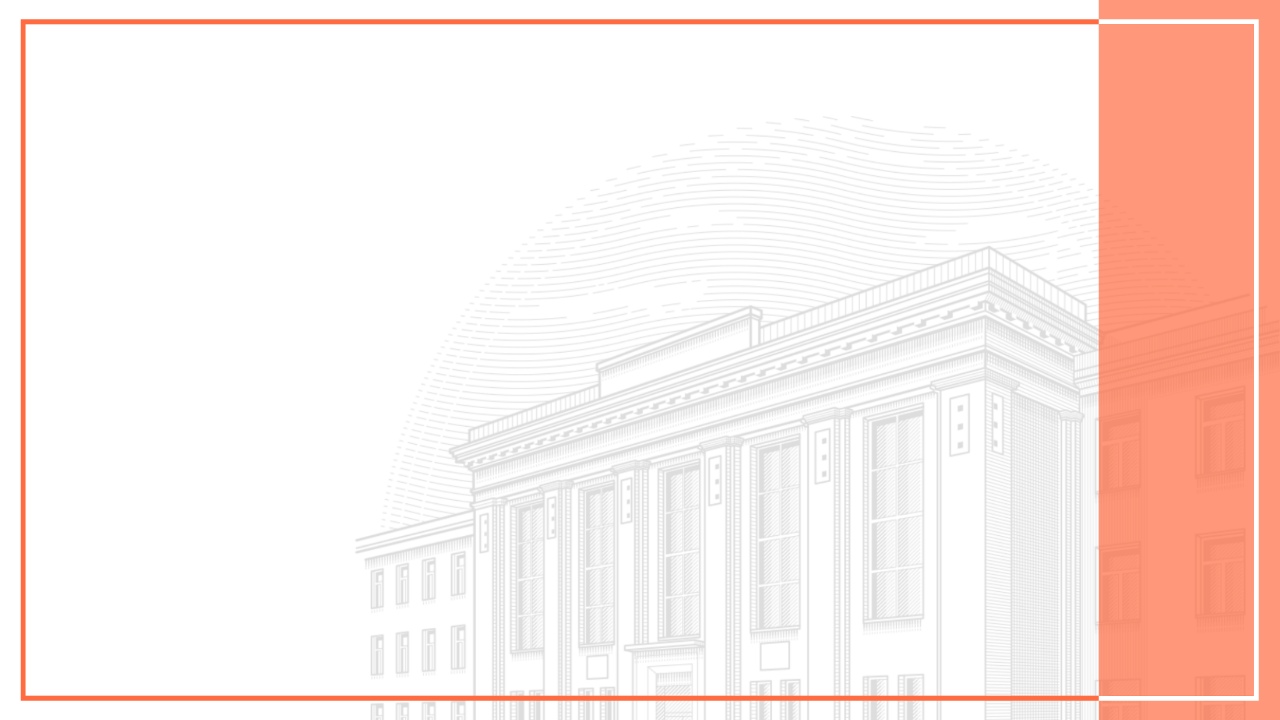 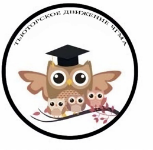 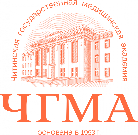 Тьюторское движениеЧГМА
Главный тьютор: Гавриленко Дарья Андреевна, 
студентка 5 курса лечебного факультета
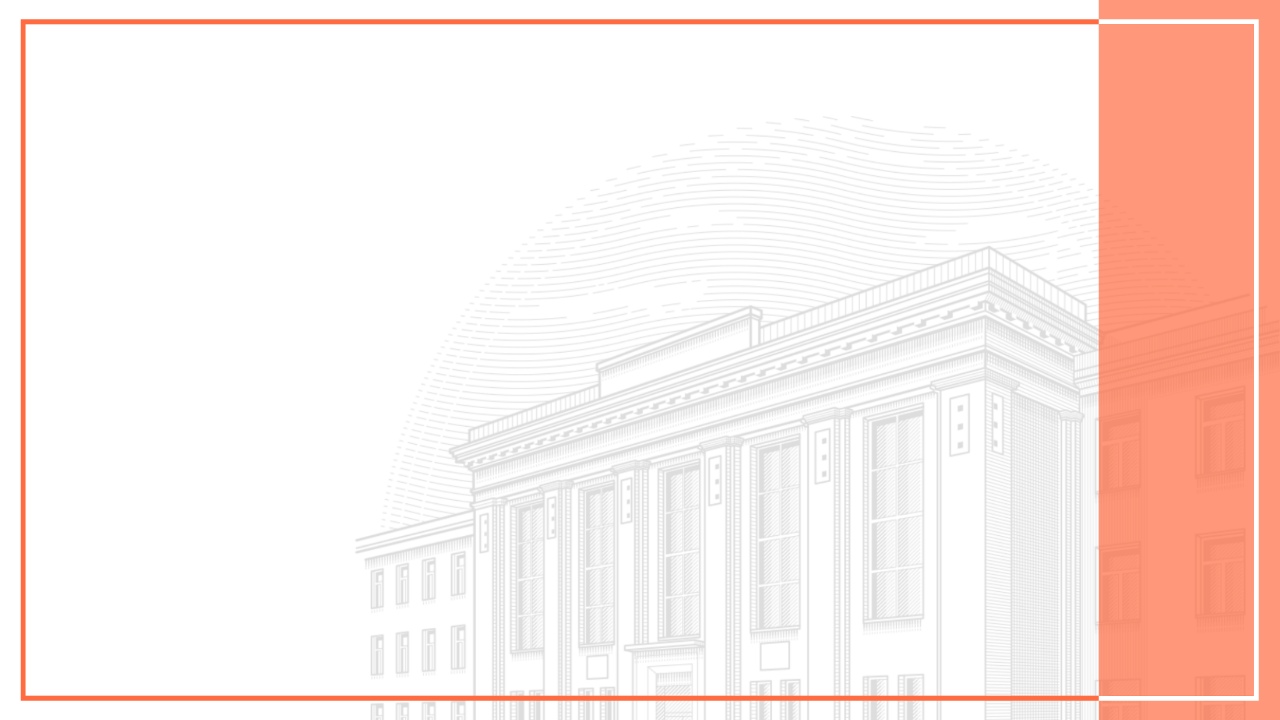 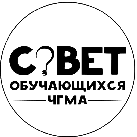 Помощь в адаптации студентов первого курса к образовательному процессу в ЧГМА:

Знакомство первокурсников с Этическим кодексом ЧГМА;

Знакомство со студенческим городком;

Знакомство с расписанием;

Сопровождение на всех мероприятиях;

Помощь в преодолении трудностей и решении возникающих проблем;

И МНОГОЕ- МНОГОЕ ДРУГОЕ……….
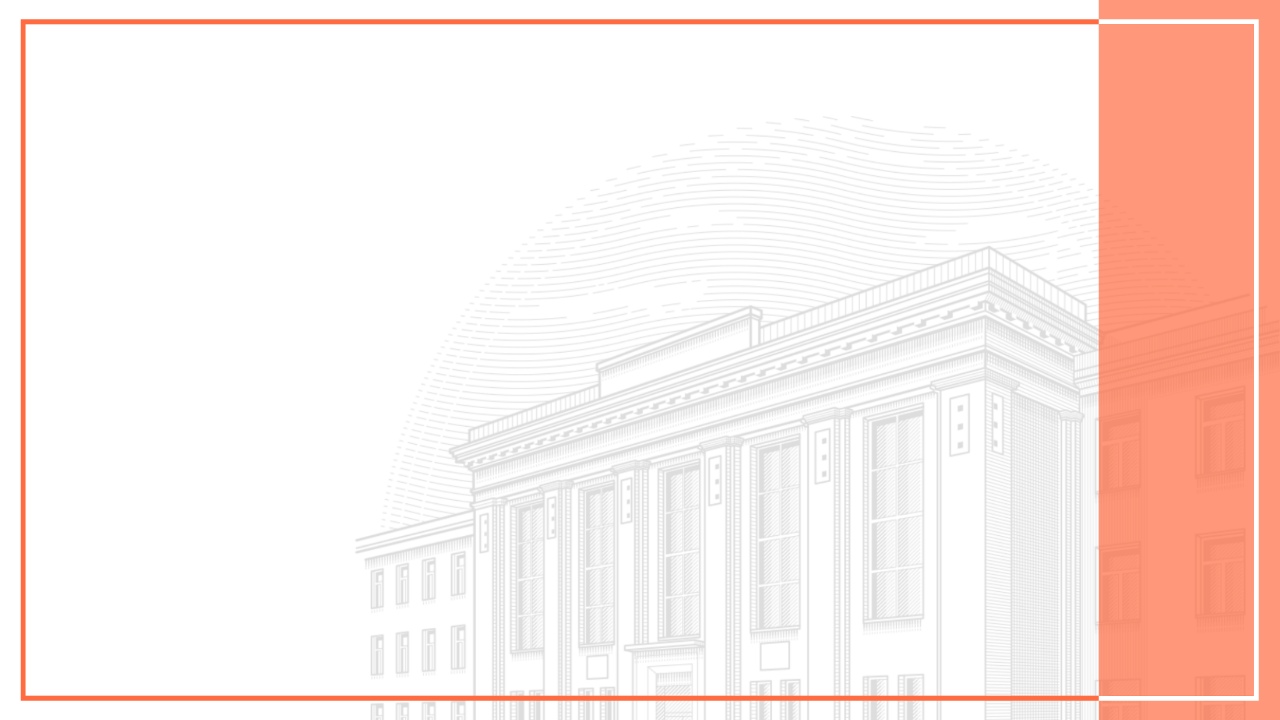 ОТБОР
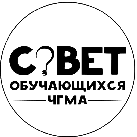 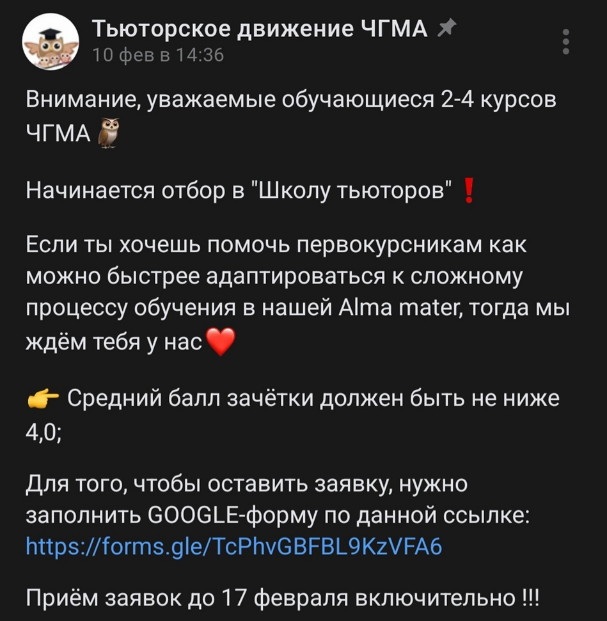 Анкетирование
Тестирование
Собеседование
ШКОЛА ТЬЮТОРОВ
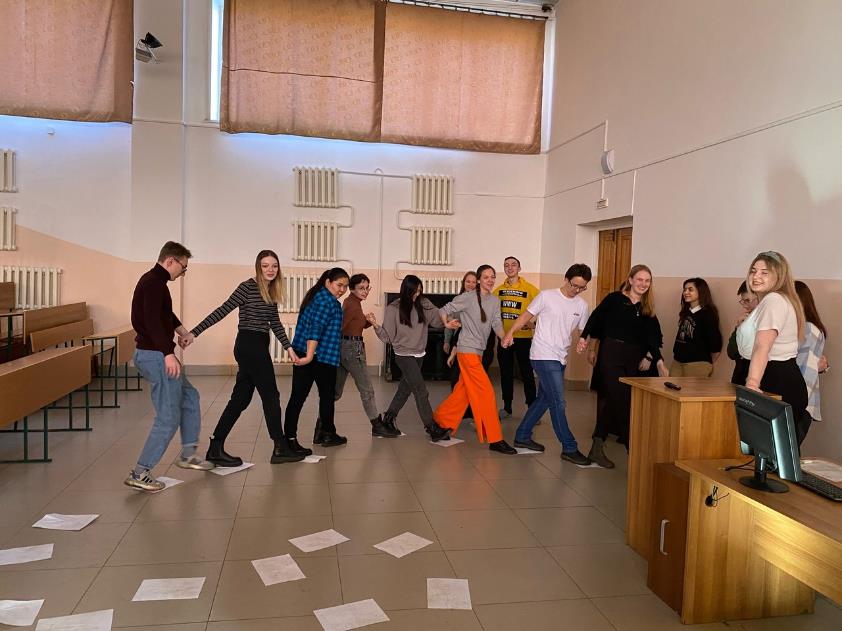 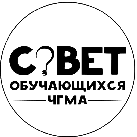 Вводное занятие. Иерархия СО. Этический кодекс студента

«От коллектива к команде»

Конфликты в студенческой сфере

Наставничество

Нюансы в работе с первокурсниками

Экзаменационное занятие. Вручение сертификатов
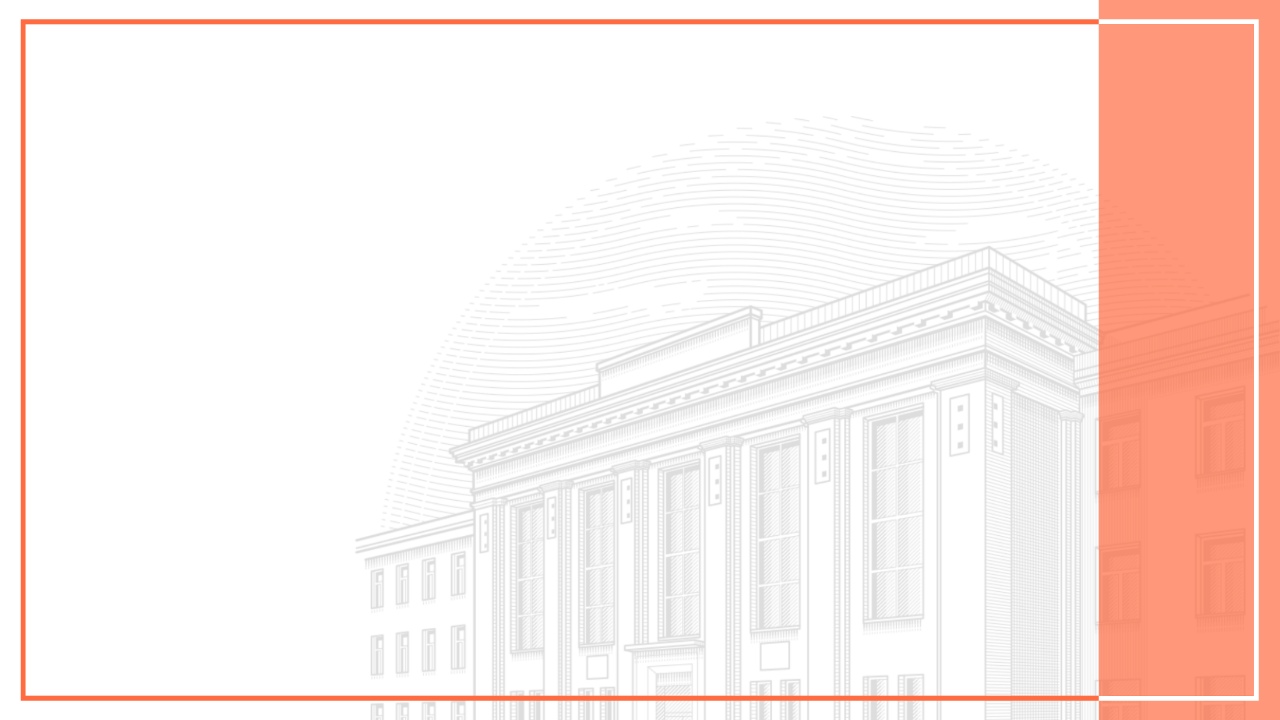 1 сентября – День знаний !
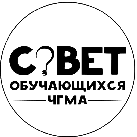 30.08.2023 - Встреча с деканами, заселение в общежитие

01.09.2023:
концерт;
экскурсия; 
кураторские часы;
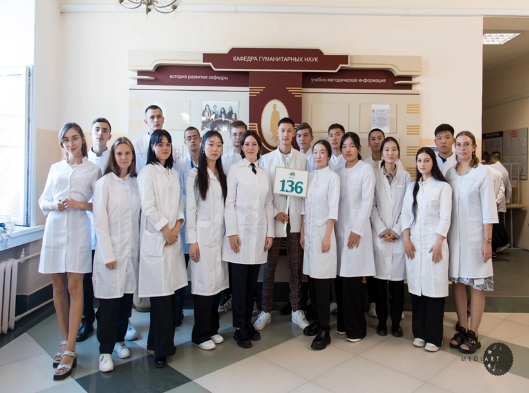 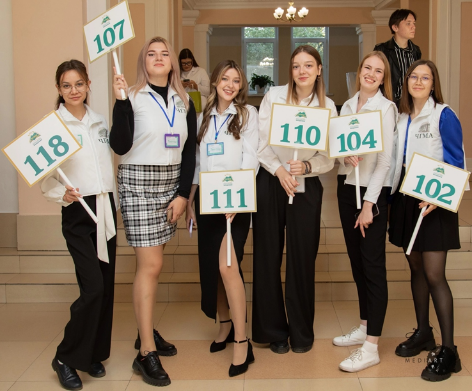 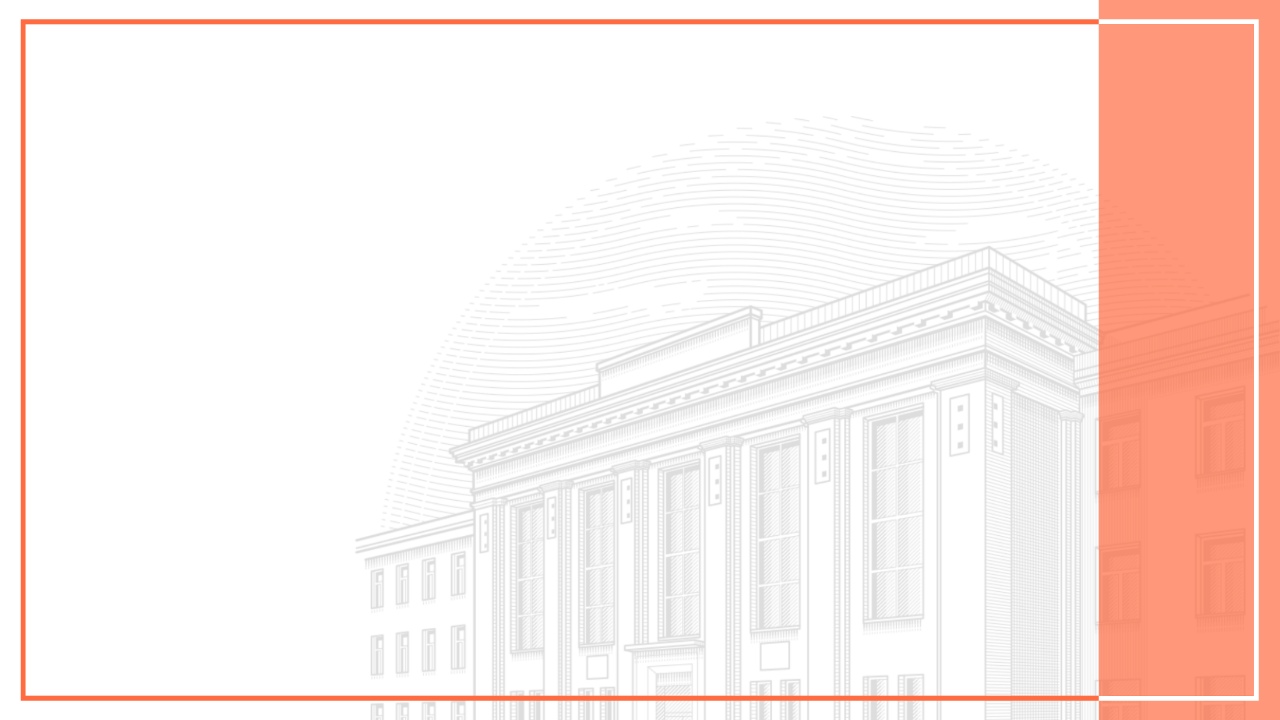 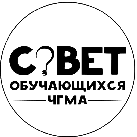 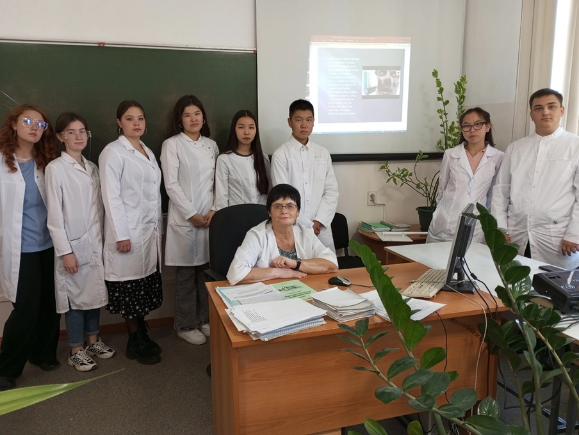 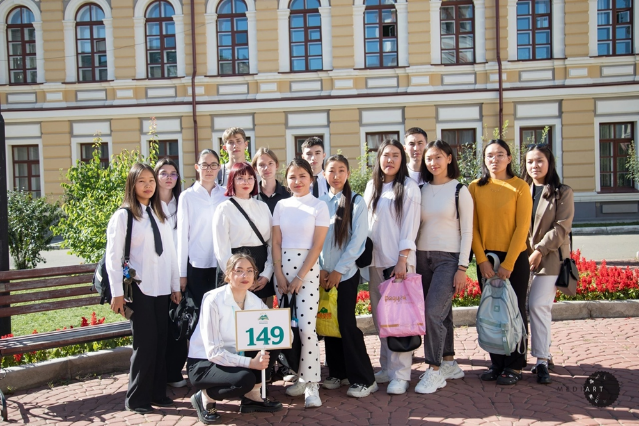 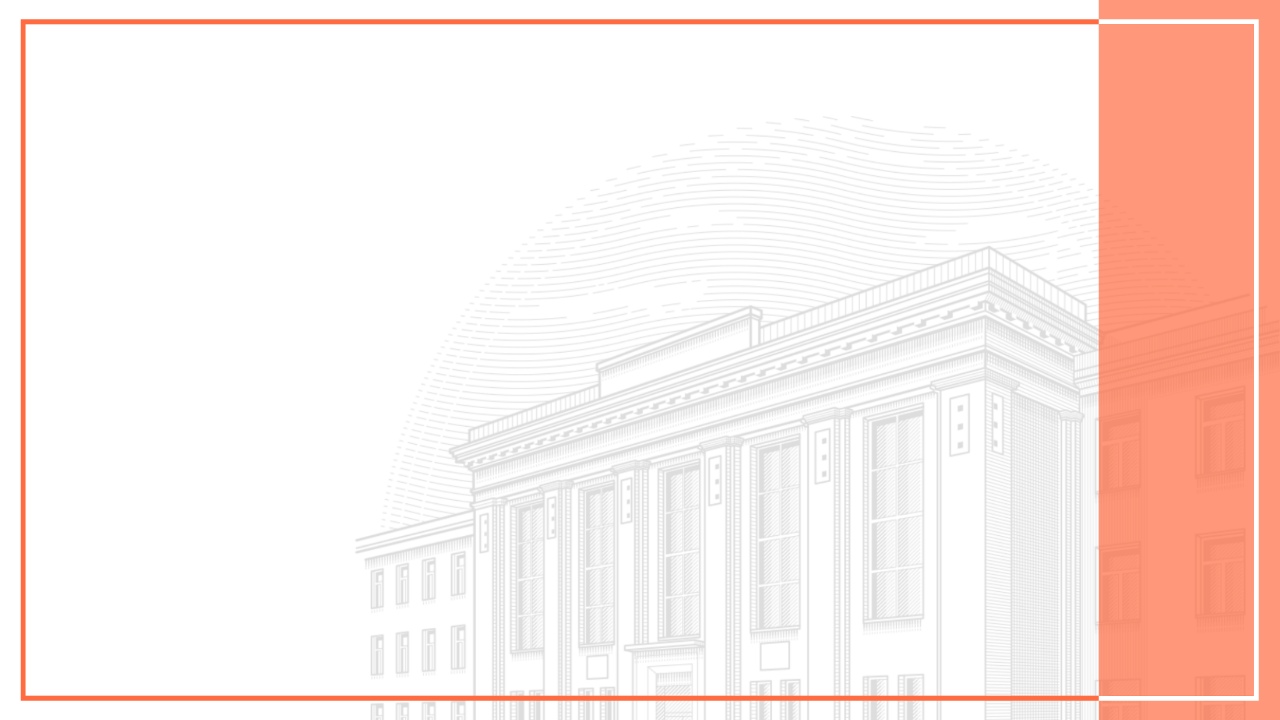 Прослушивание в Народный академический студенческий хор "Gaudeamus" и параллельное разучивание гимна ЧГМА
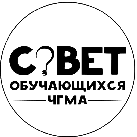 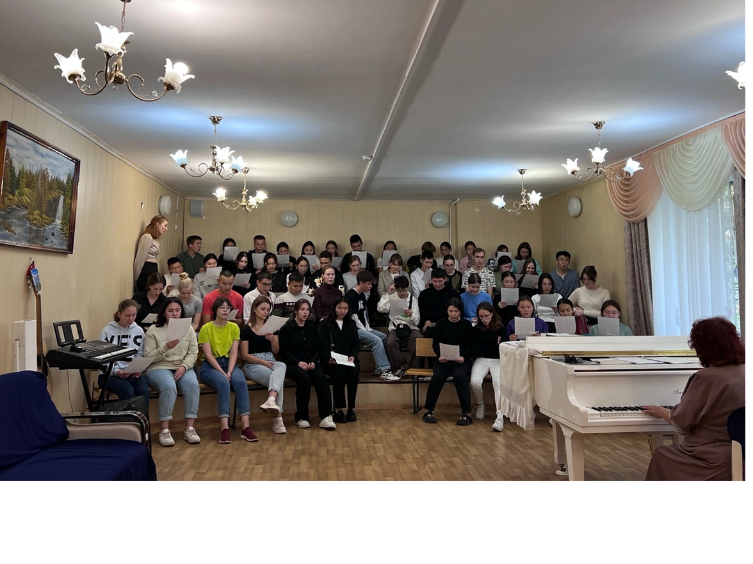 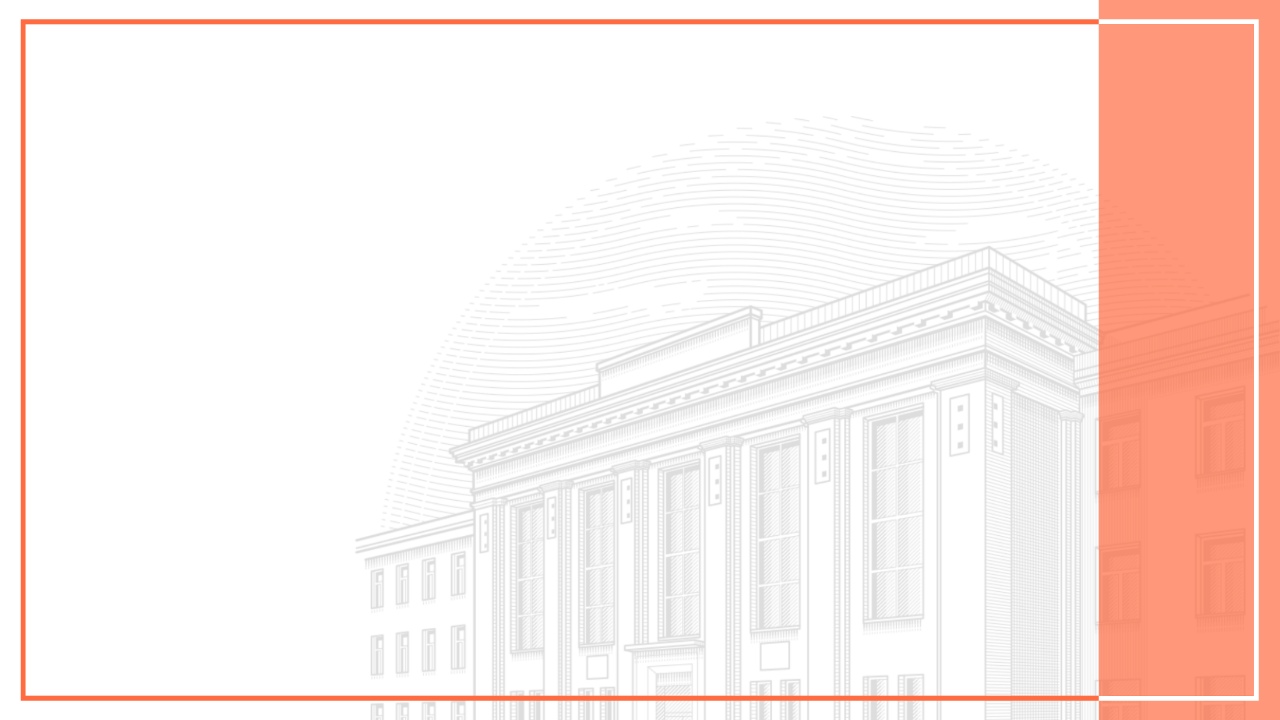 Расширенное заседание Совета обучающихся
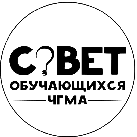 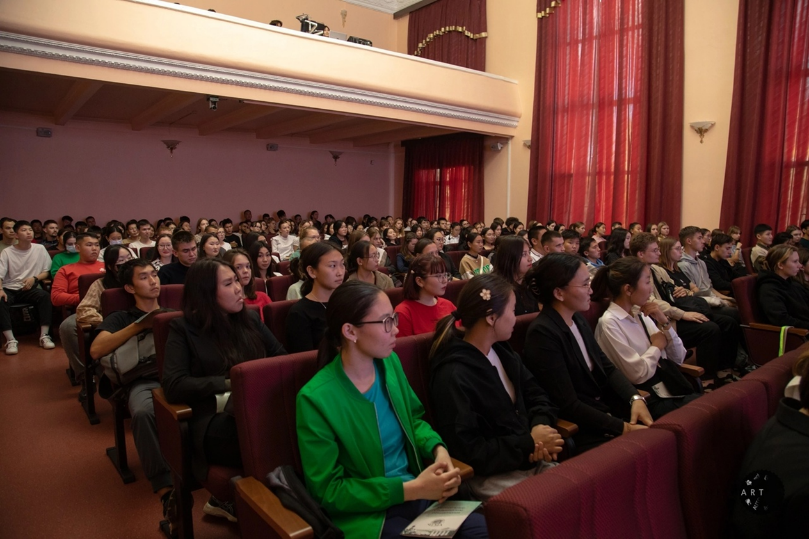 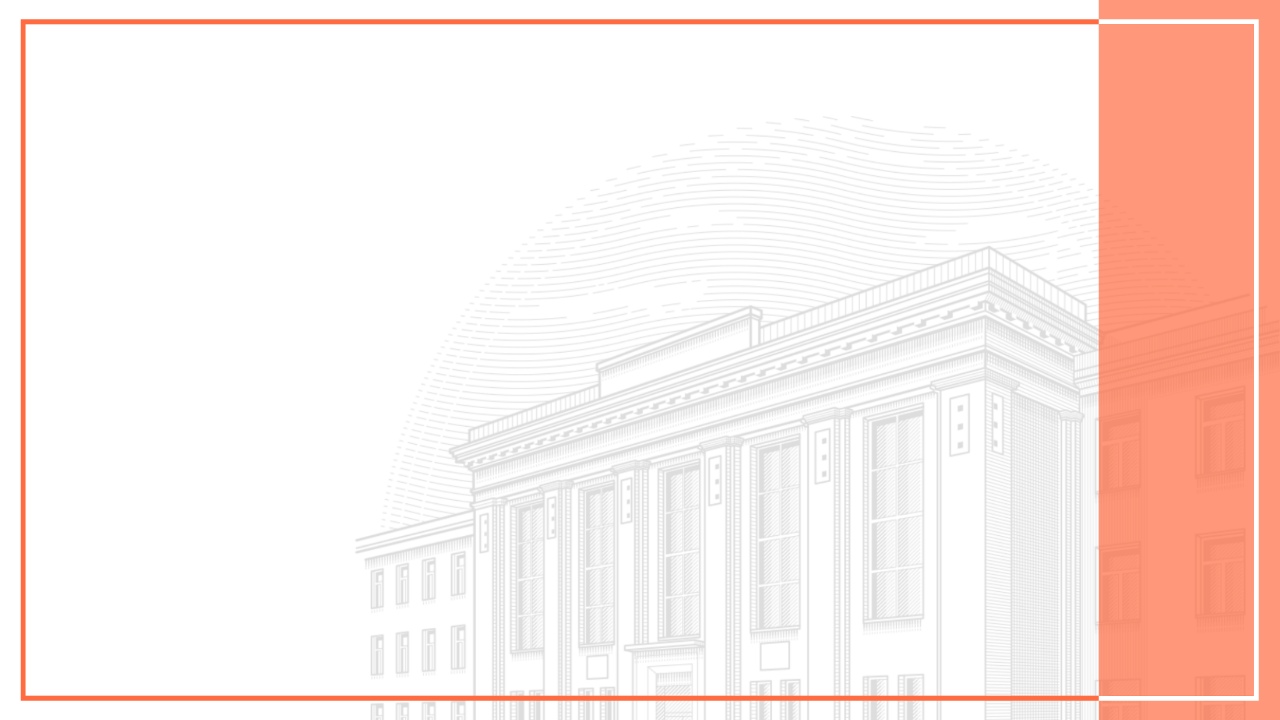 Посвящение в первокурсники
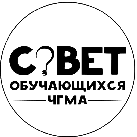 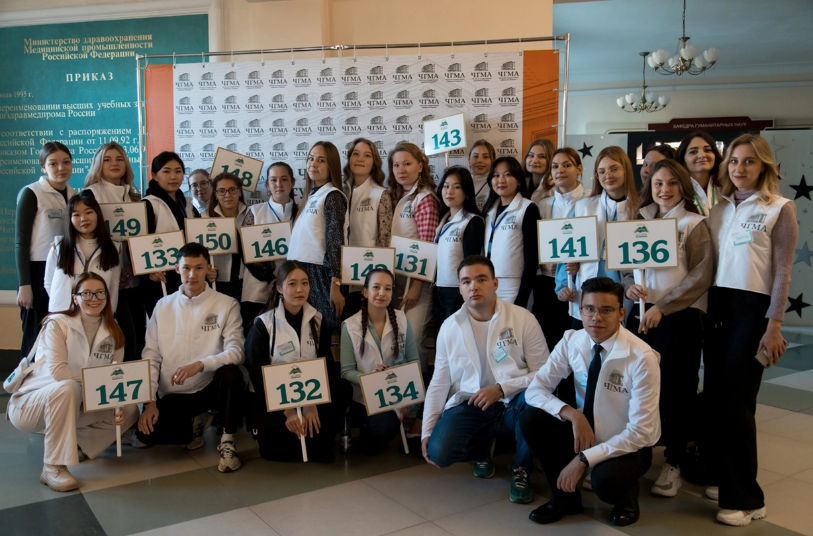 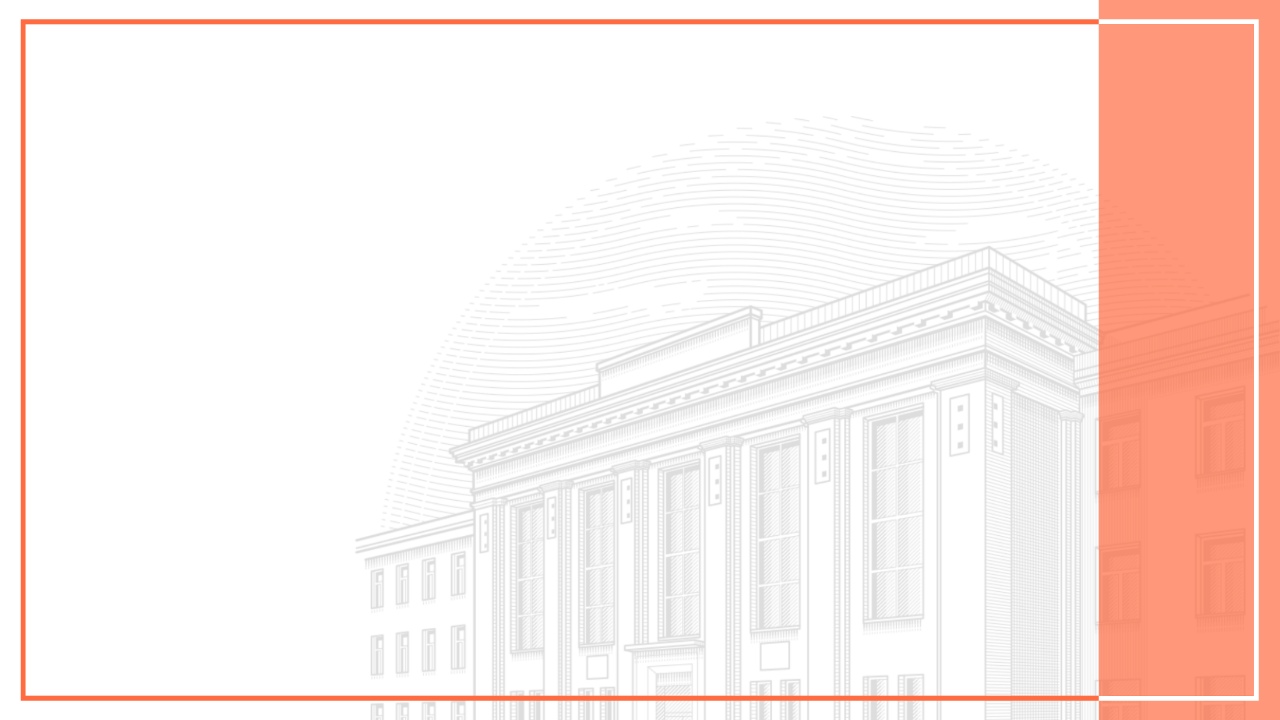 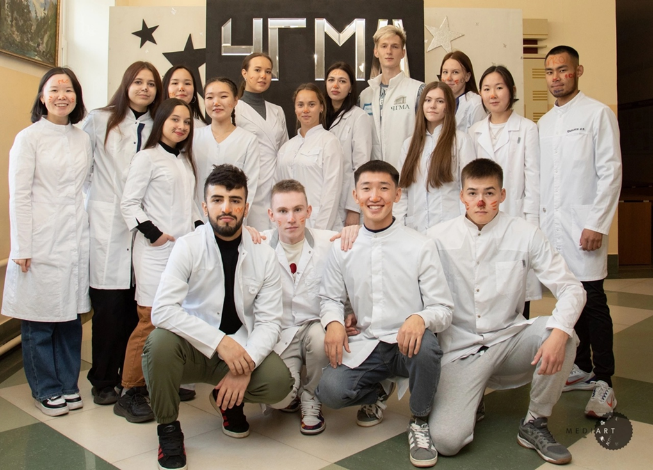 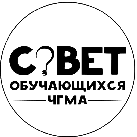 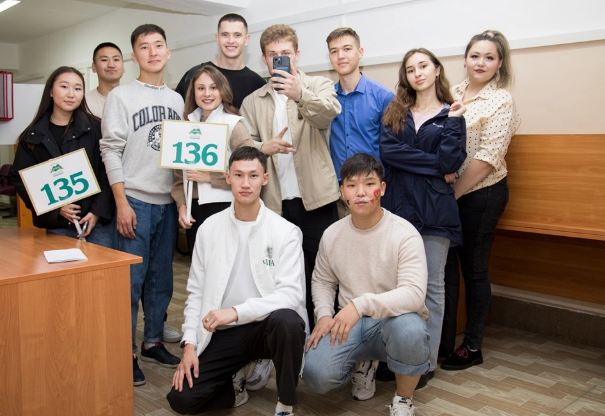 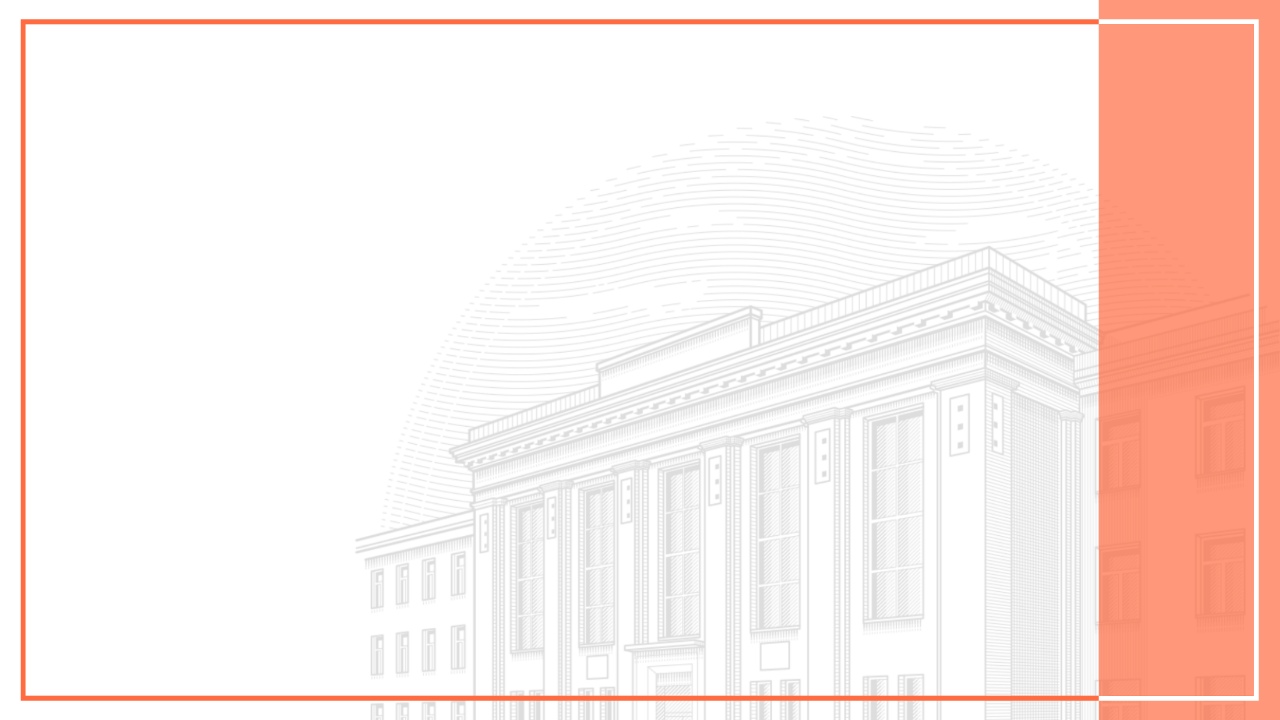 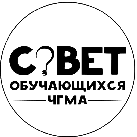 Первое занятие в рамках проекта «Школа юного медика»
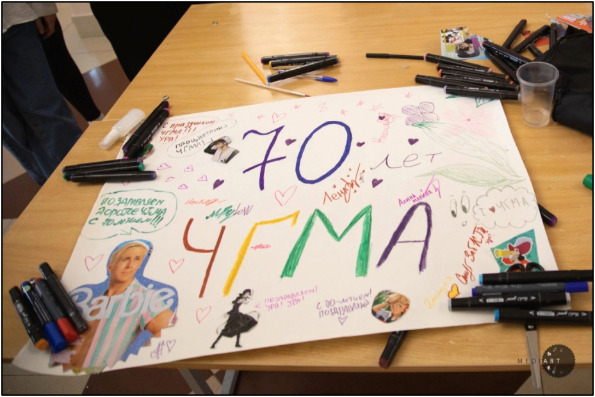 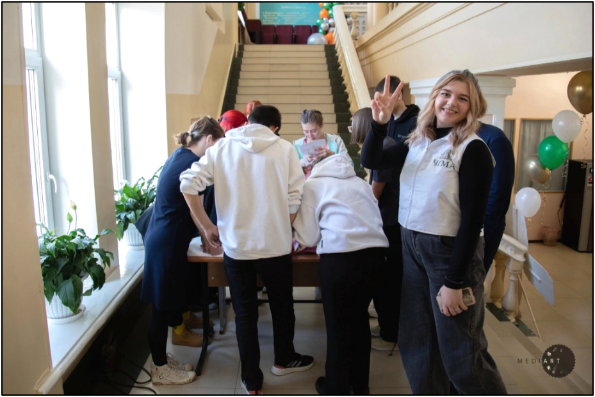 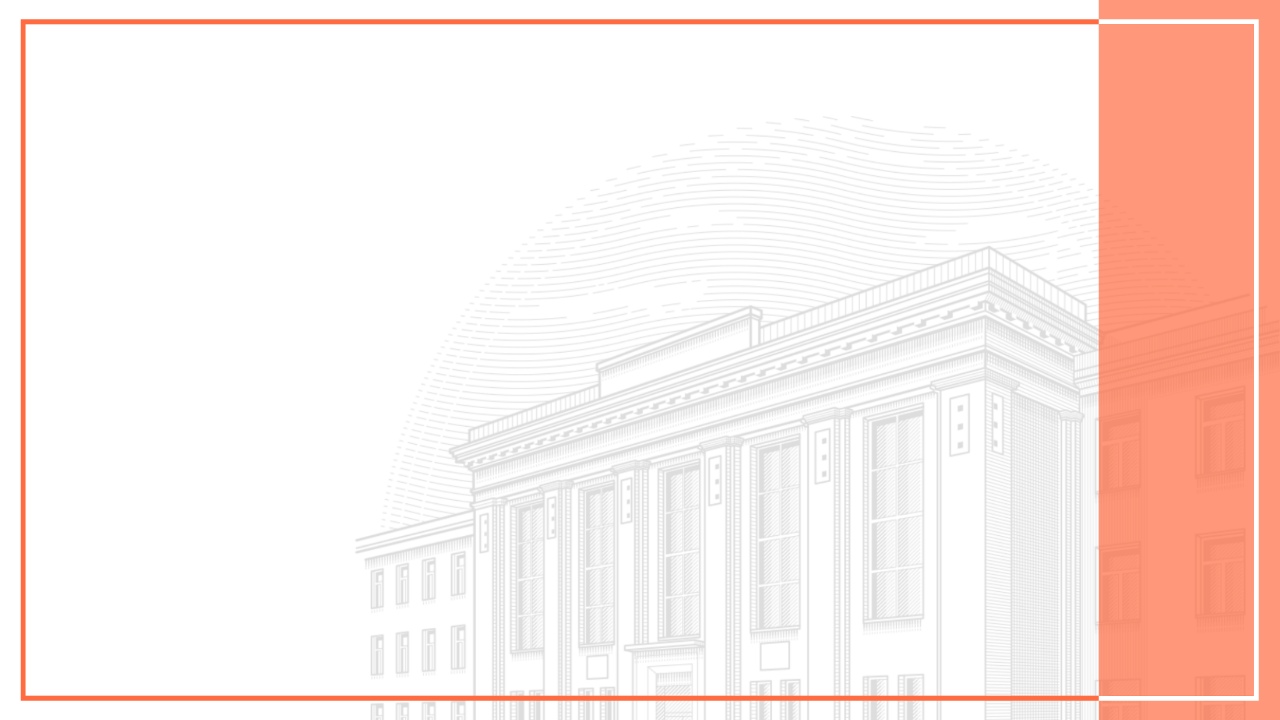 Профплощадка для школьников в рамках проекта «В гостях у учёного»
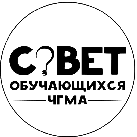 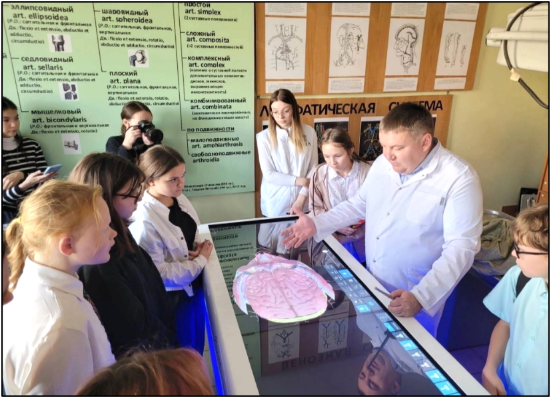 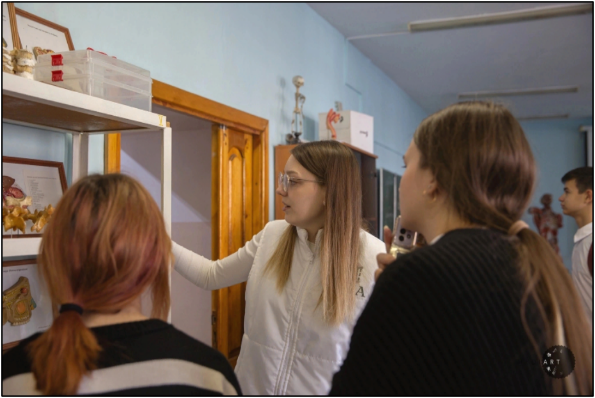 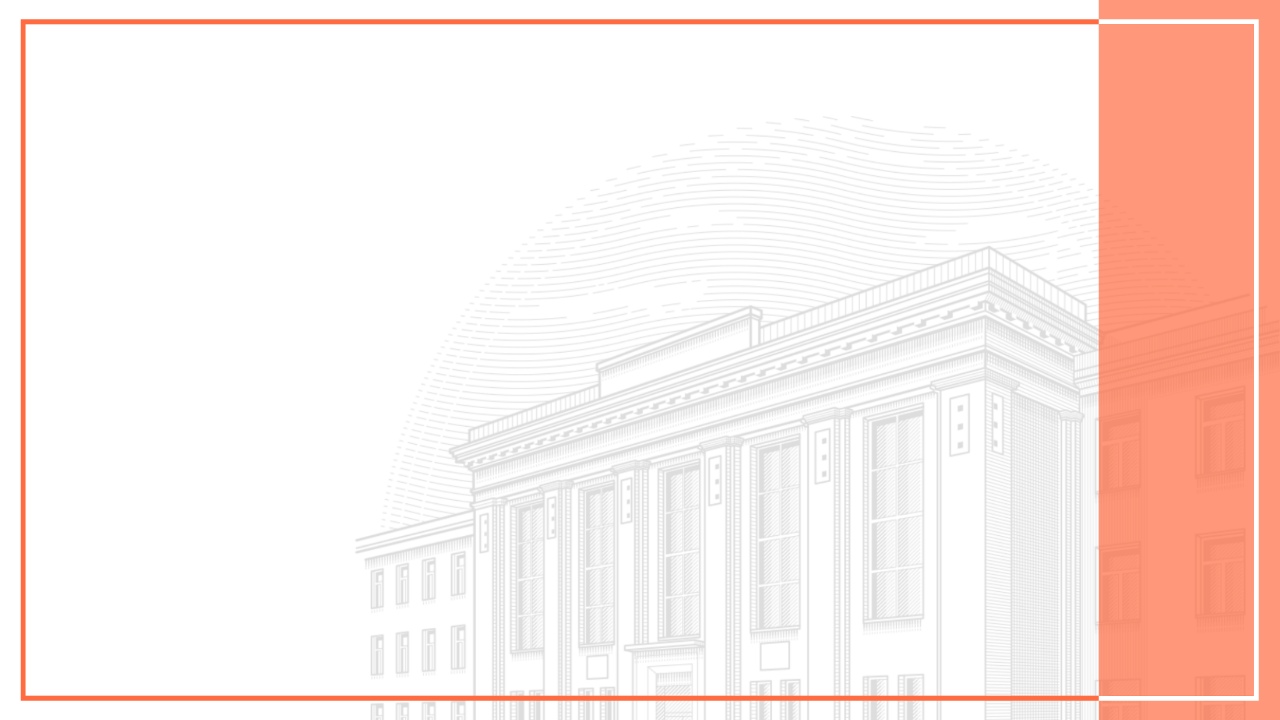 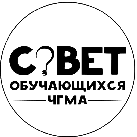 Турнир «Что?Где?Когда?»
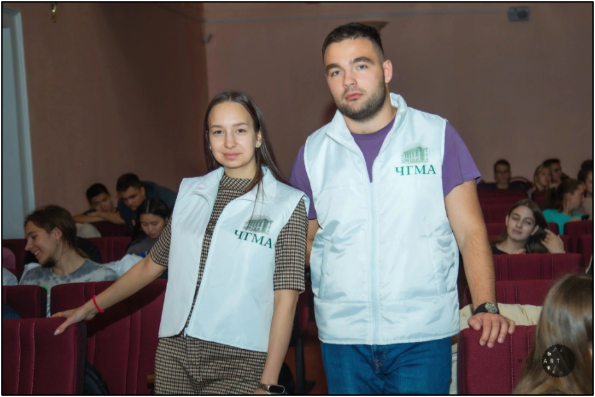 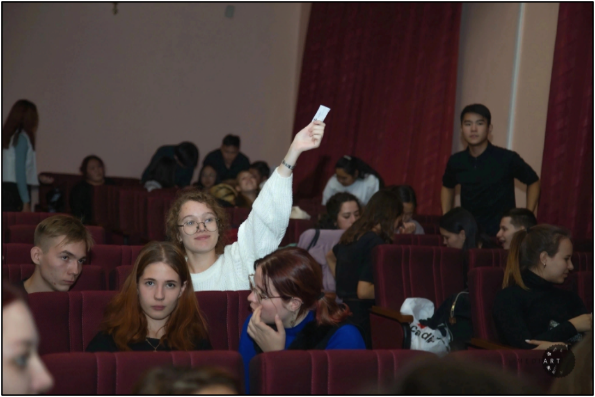 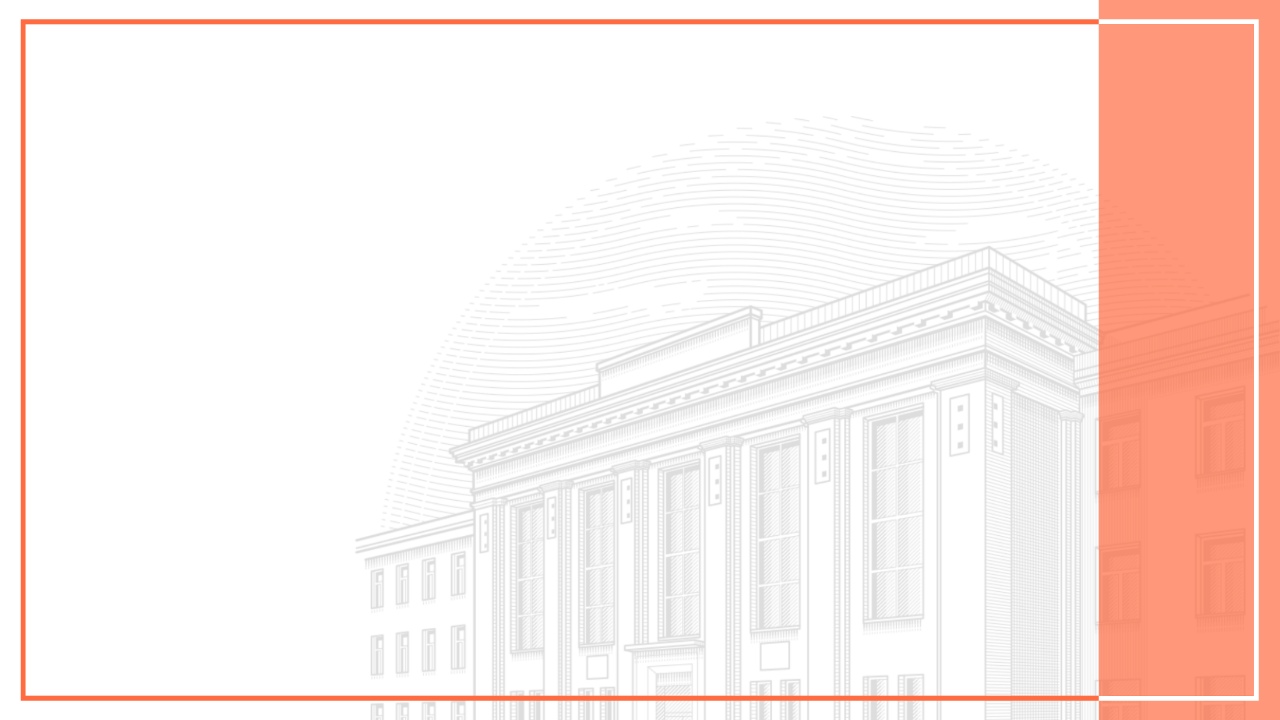 День открытых дверей
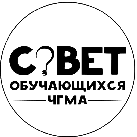 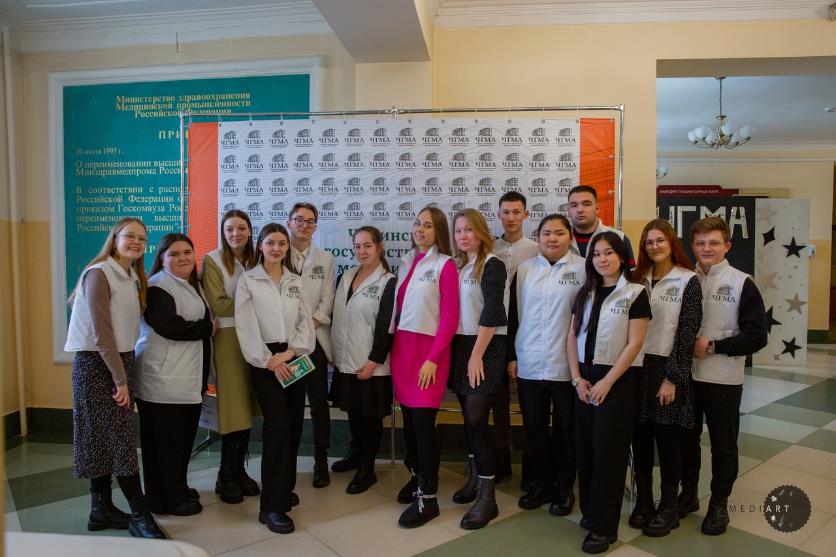 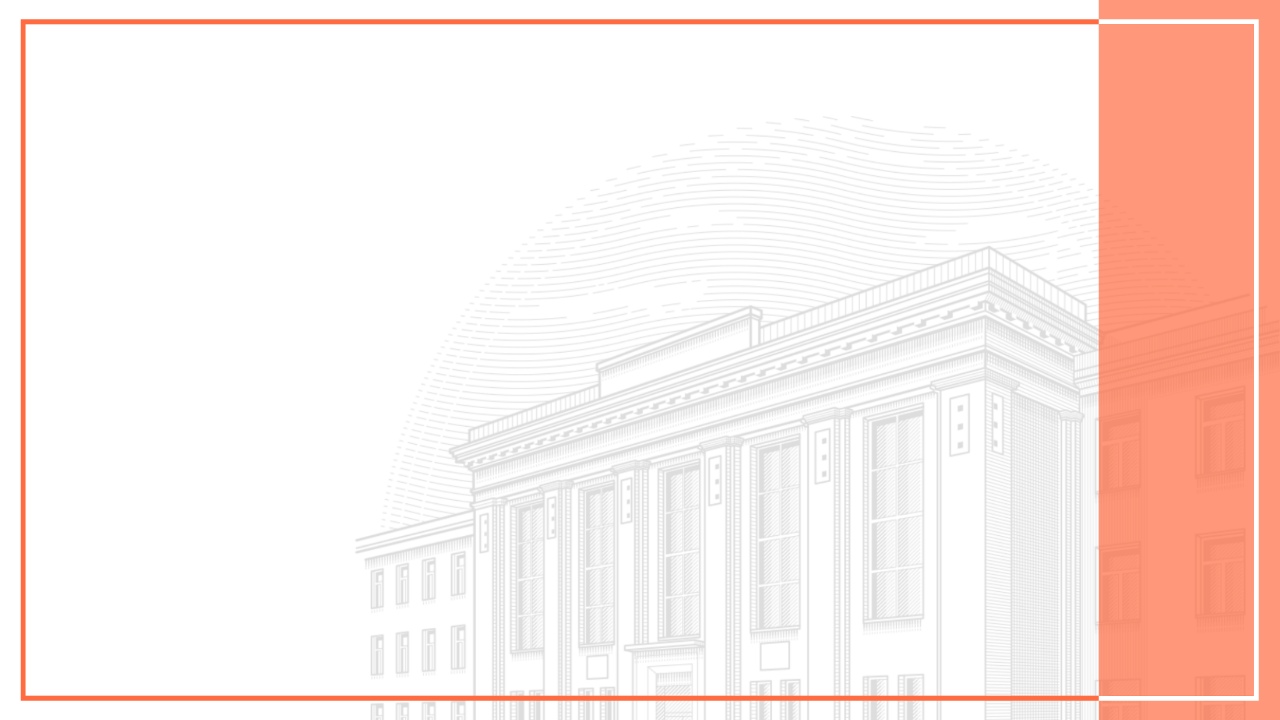 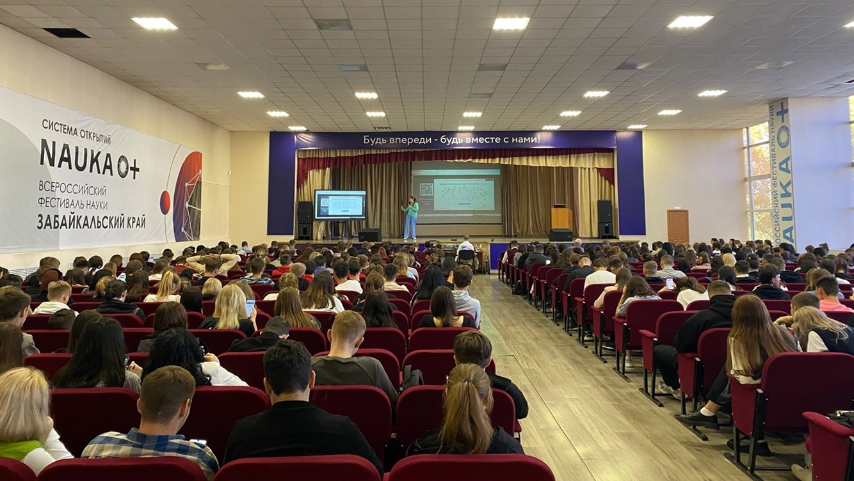 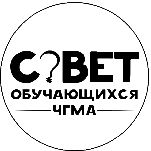 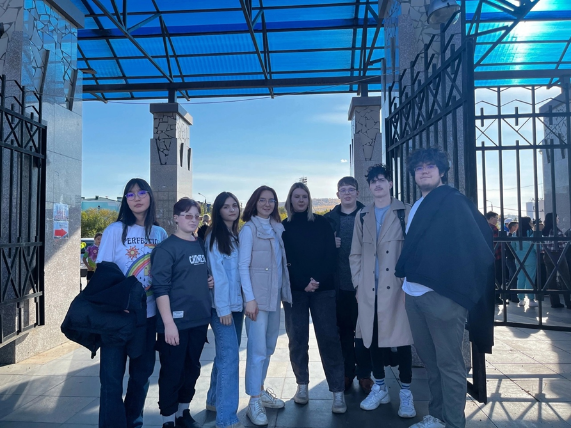 Проекты, концерты, спектакли…
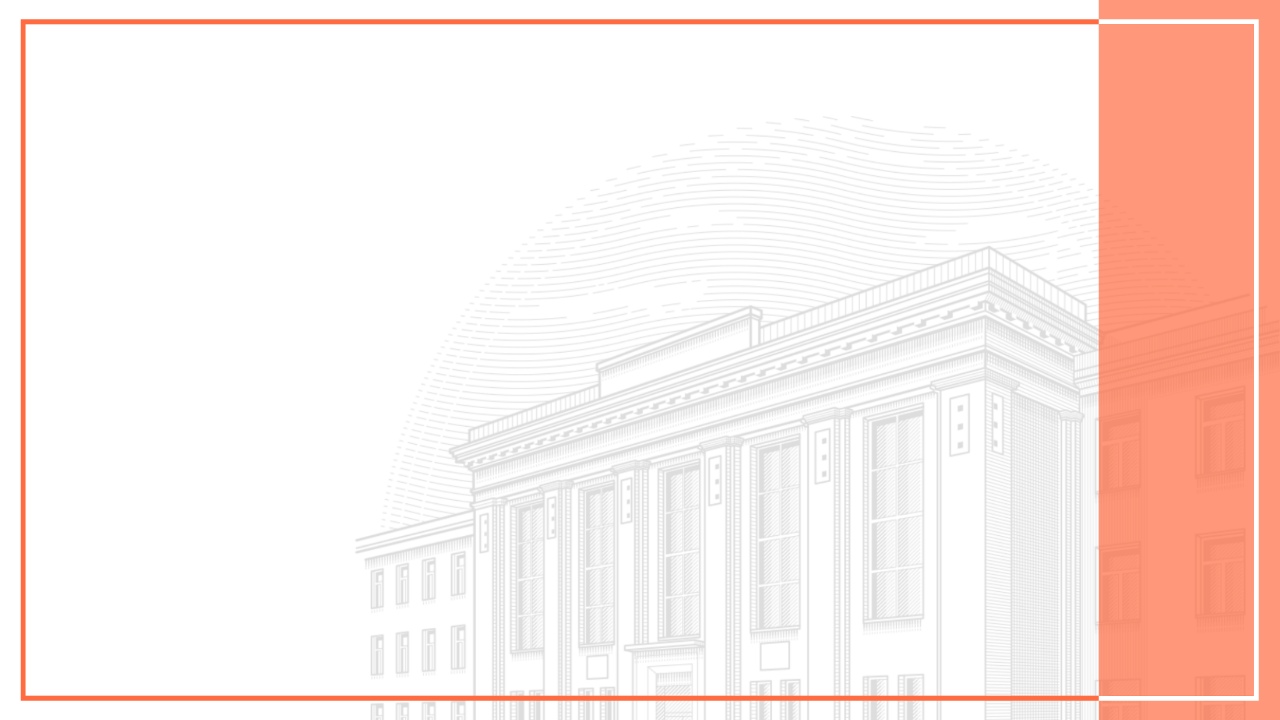 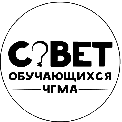 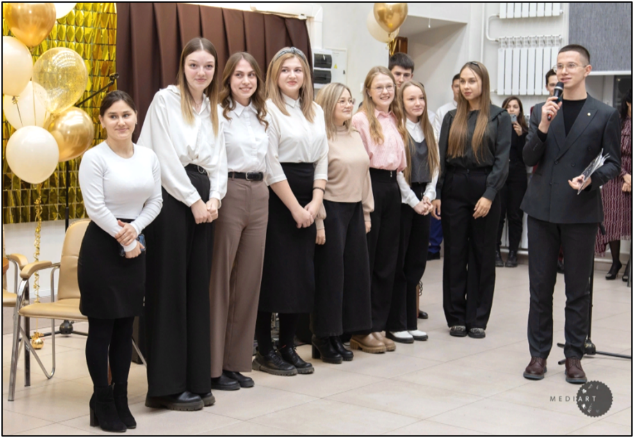 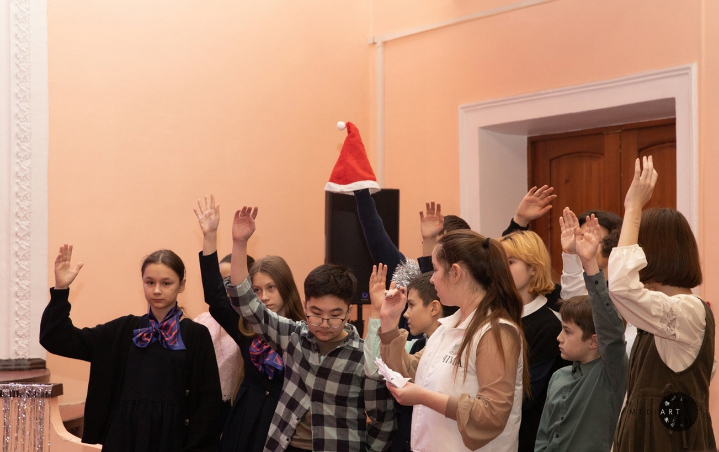 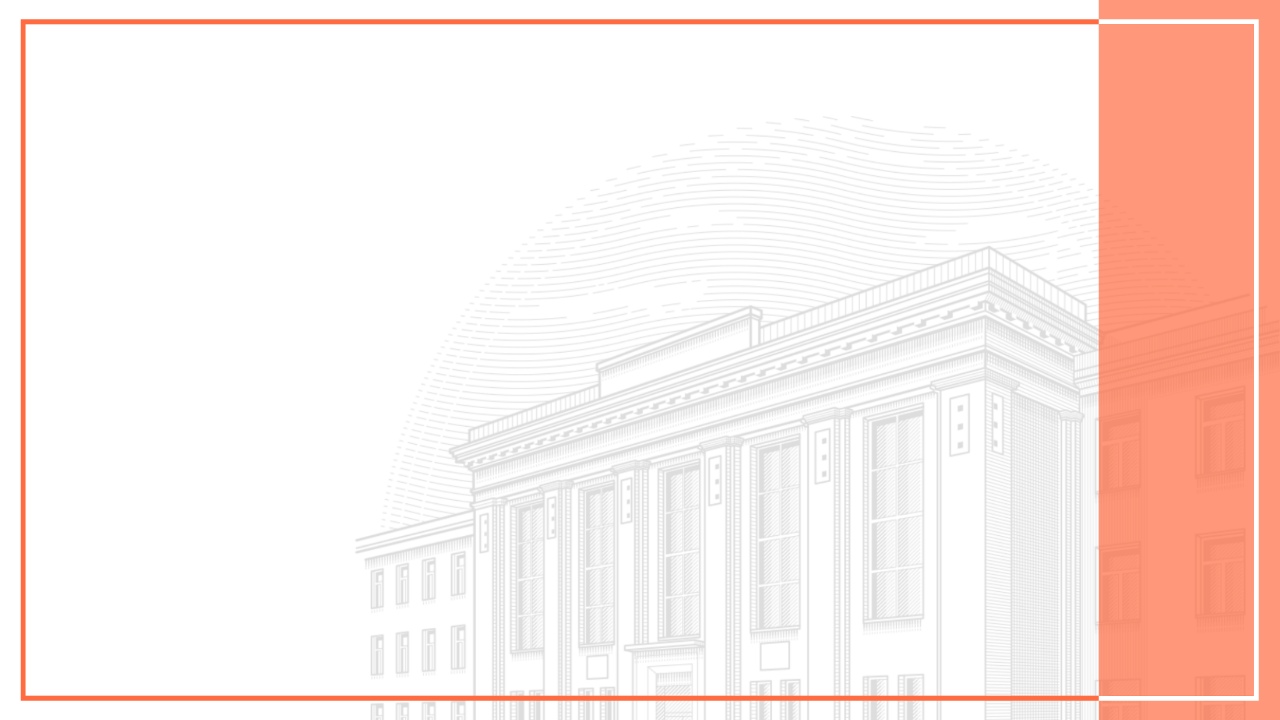 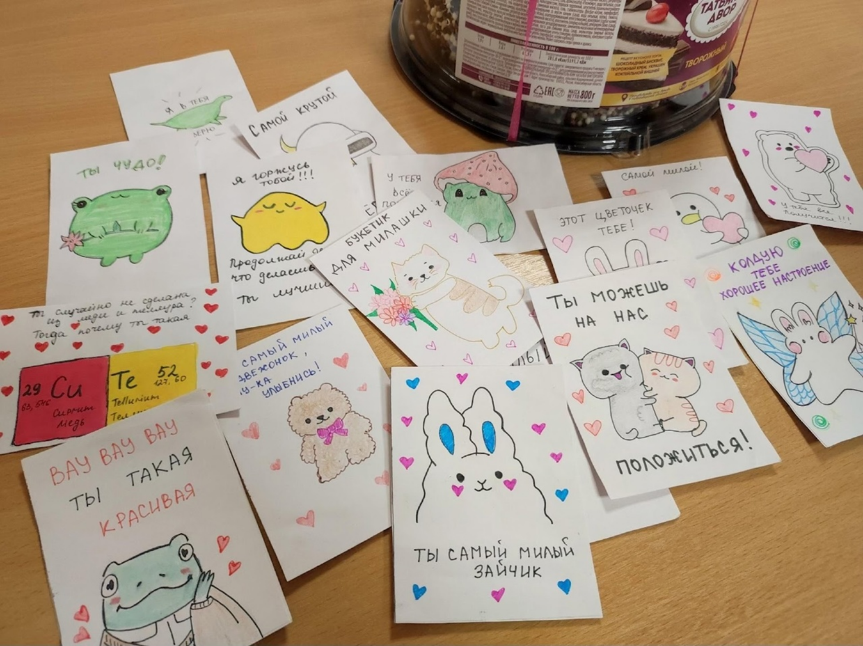 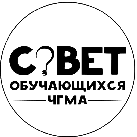 СЕССИЯ
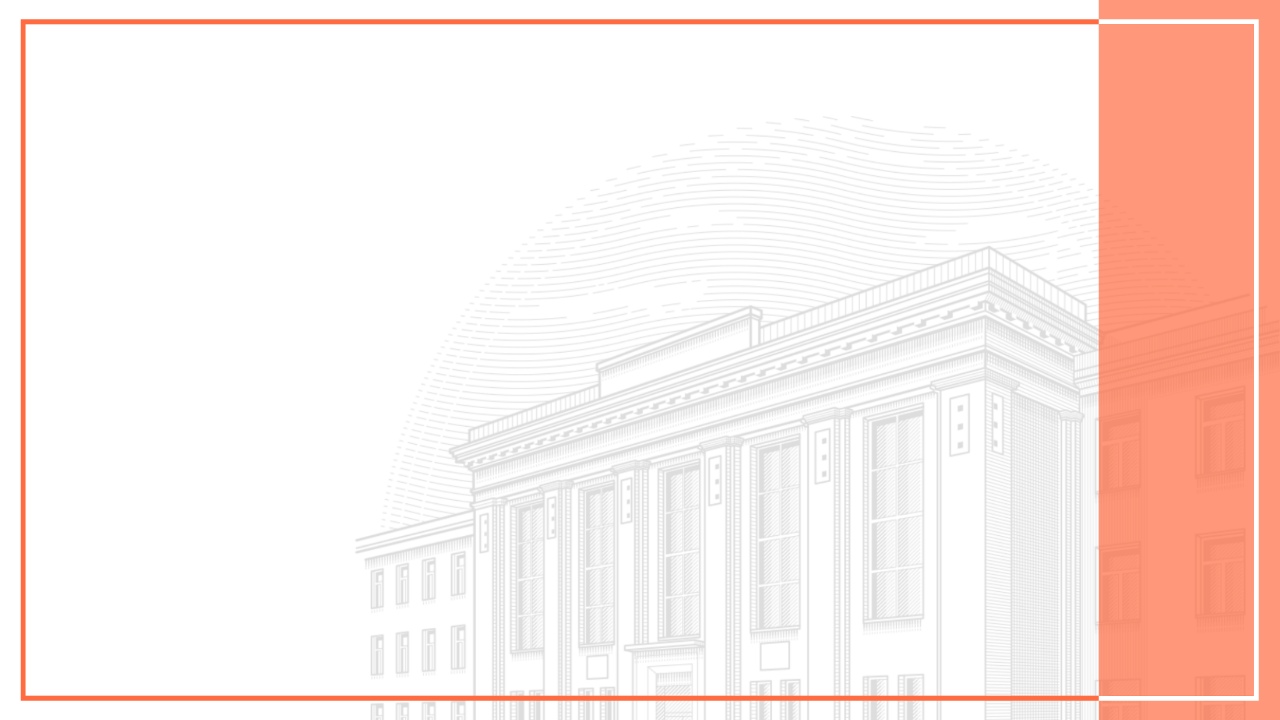 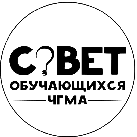 ТЬЮТОРСКИЕ ЧАСЫ
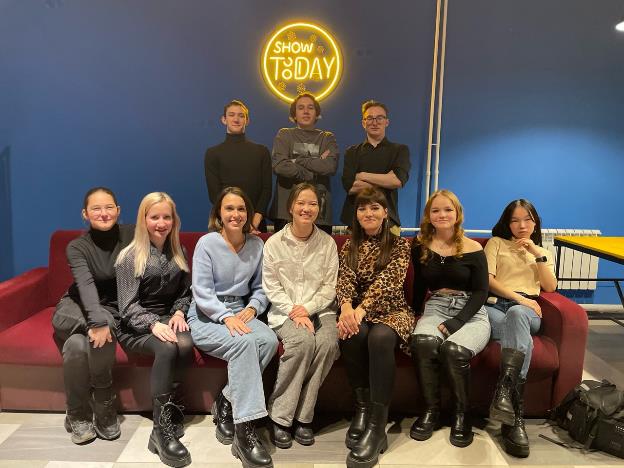 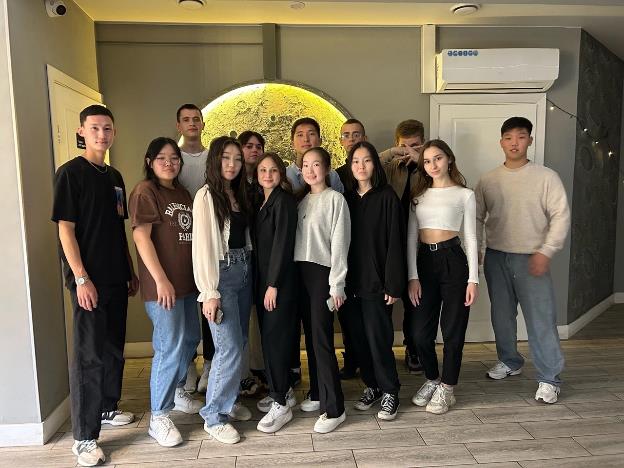 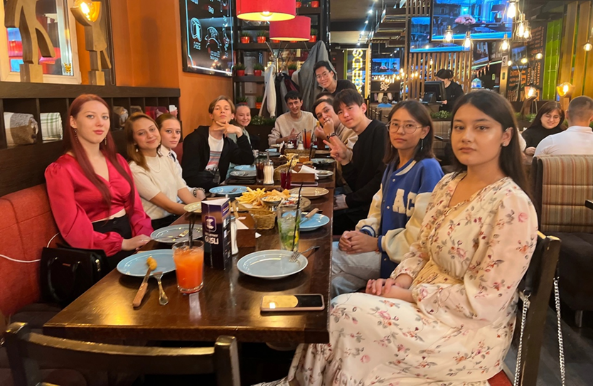 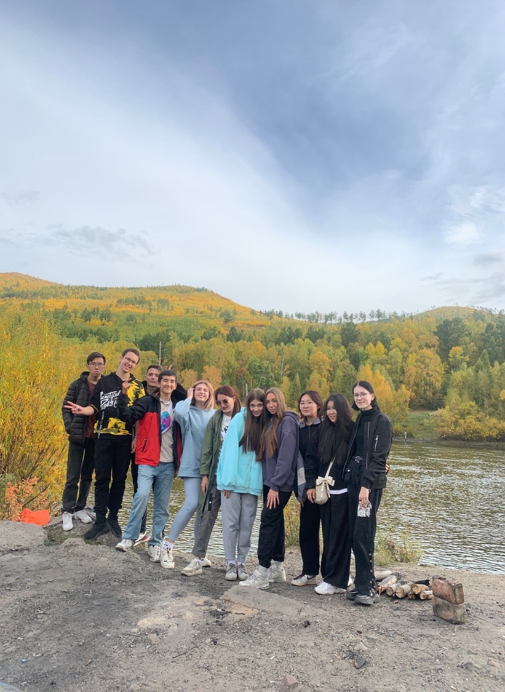 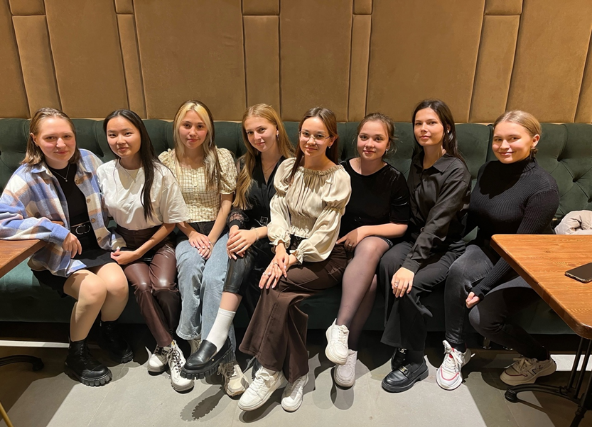 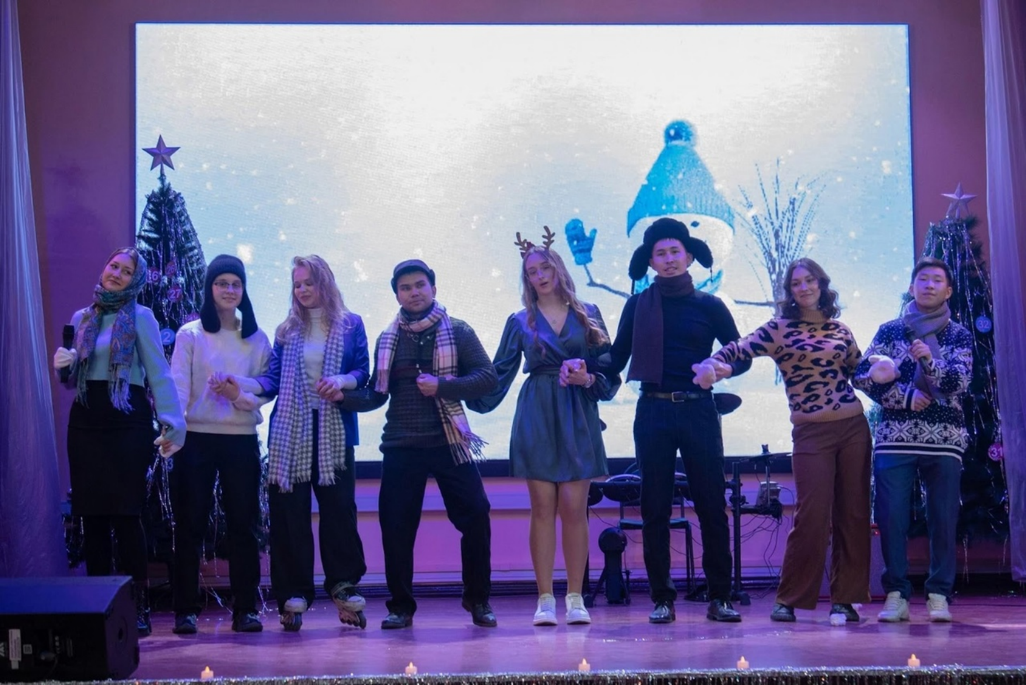 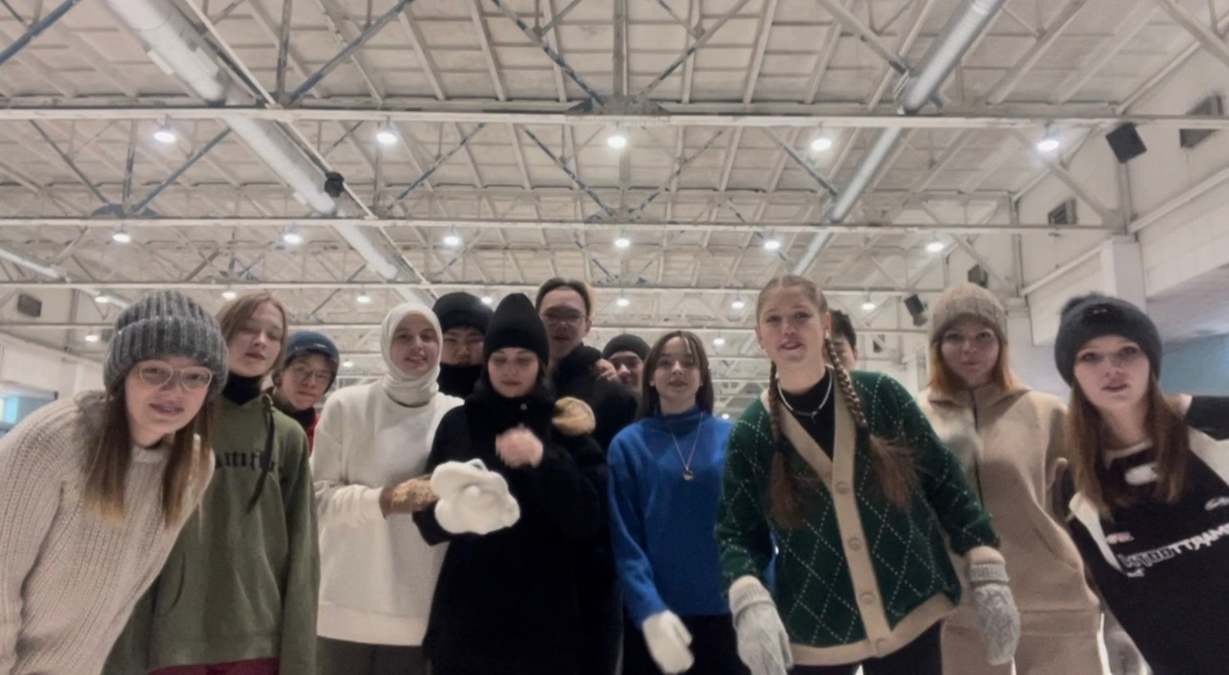 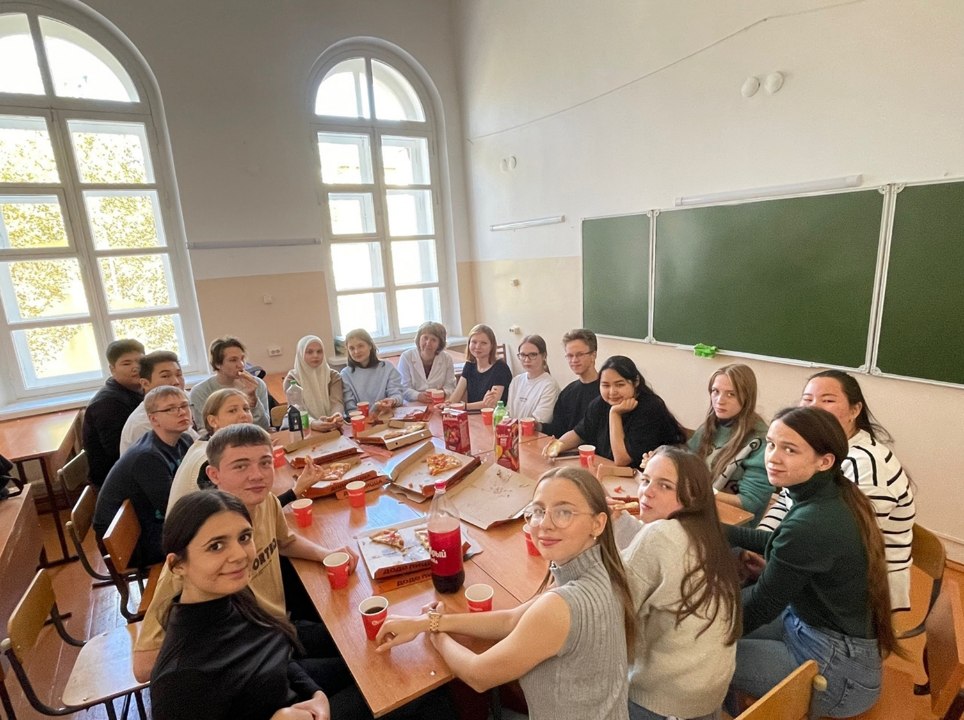 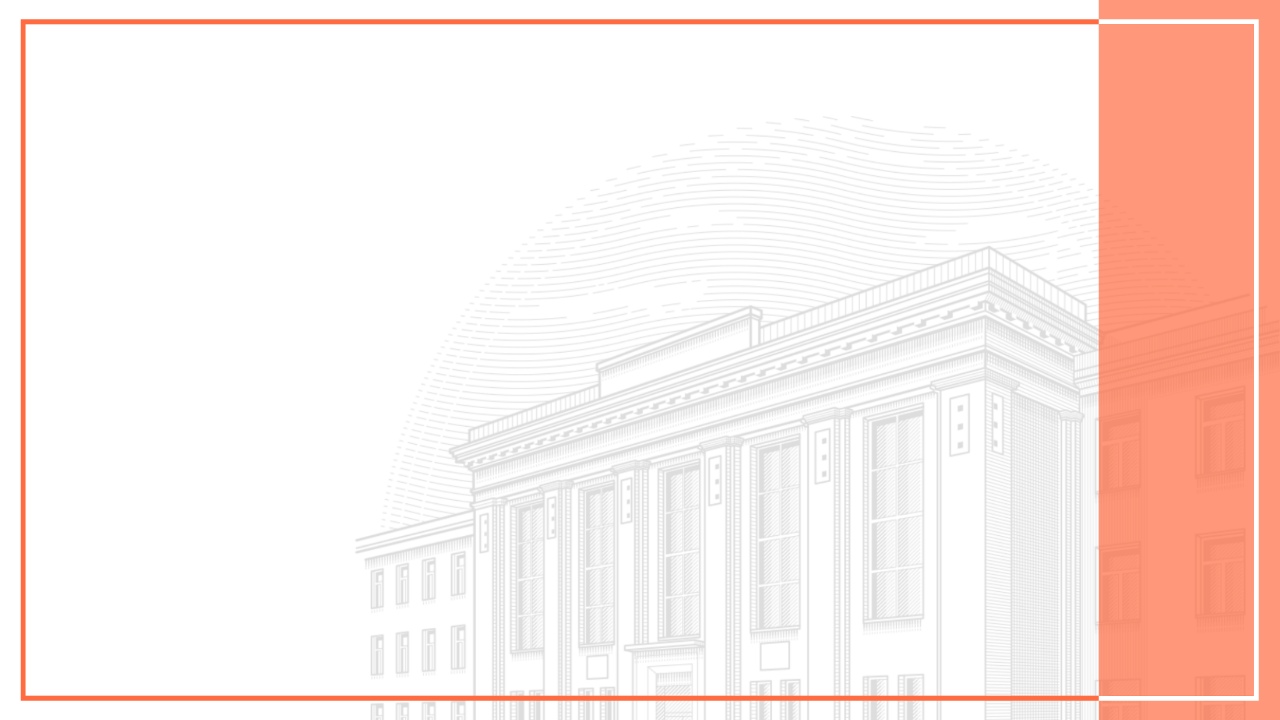 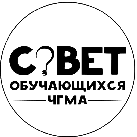 ТЬЮТОРСКИЕ ЧАСЫ
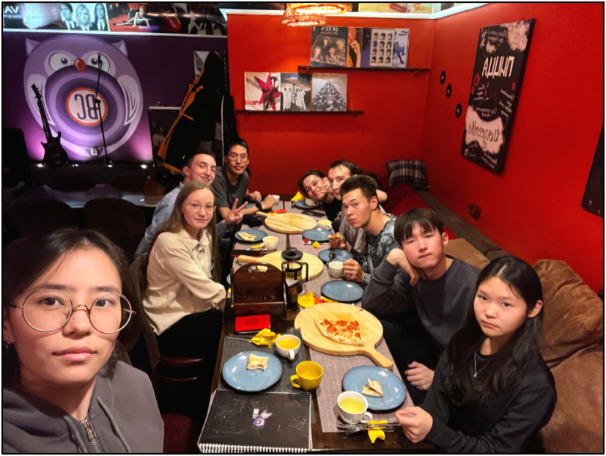 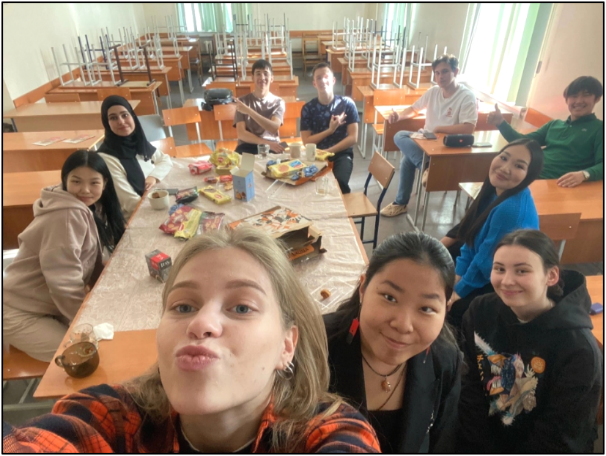 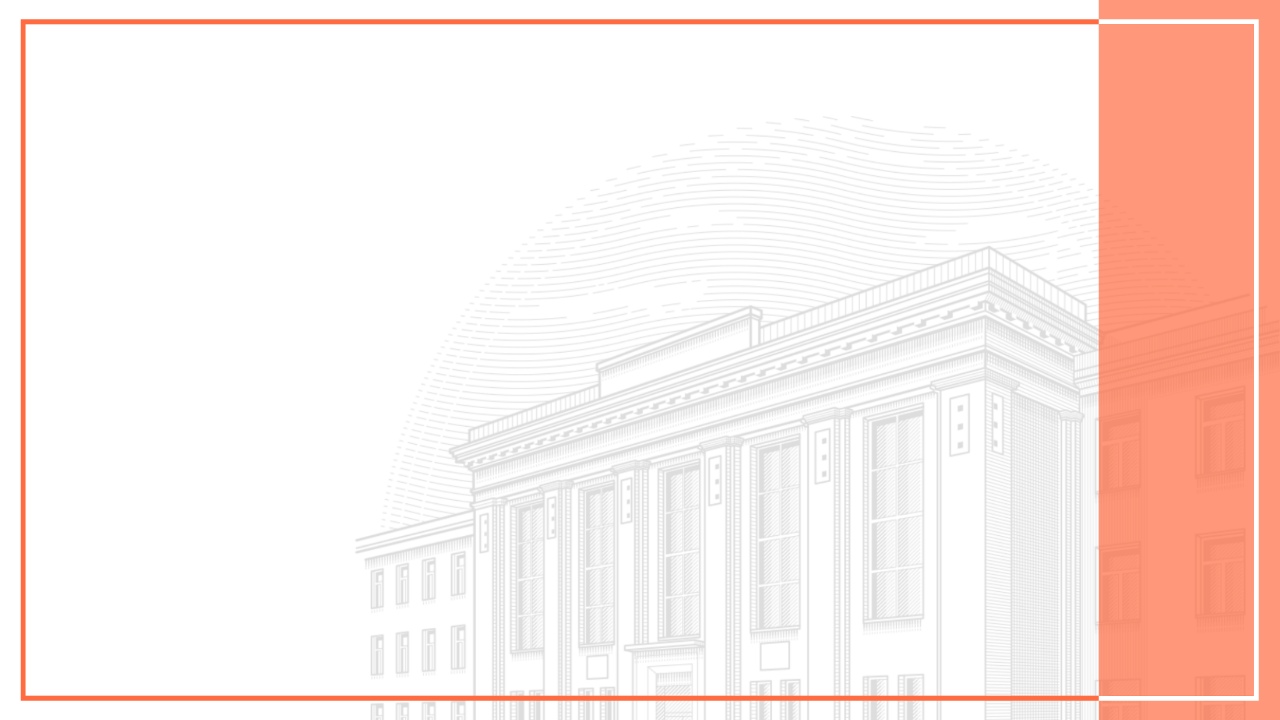 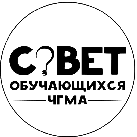 СПАСИБО ЗА ВНИМАНИЕ❤